OSY and the HSE Credential:
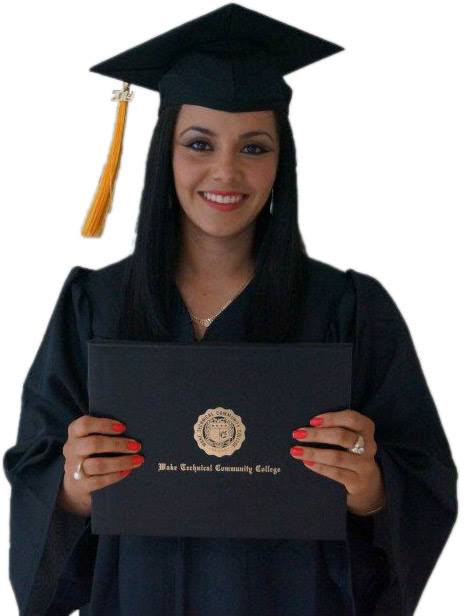 HEP/MEP Collaboration through HEP Online


Presented by Wake Tech HEP
April 2019
Presentation Objectives
Learn about HEP and its mission

Learn about the High School Equivalency (HSE) in North Carolina

Discuss the HEP/MEP collaboration model

Learn about HEP Online
[Speaker Notes: The purpose of the HEP program is to assist migratory and seasonal farm workers (or their children) who are at least 16 years old and not currently enrolled in school to obtain the equivalent of a high school diploma and then to either gain employment or begin post-secondary education or training.]
Two Organizations, One Goal
MEP MISSION
HEP MISSION
Ensure that all migrant students
reach challenging academic standards and graduate with a high school diploma or complete an HSE
Serve
OSY
Assist migrant and seasonal farmworker students in obtaining the equivalent of a high school diploma or HSE
Let’s collaborate!
[Speaker Notes: The purpose of the HEP program is to assist migratory and seasonal farm workers (or their children) who are at least 16 years old and not currently enrolled in school to obtain the equivalent of a high school diploma and then to either gain employment or begin post-secondary education or training.]
What is HEP?
High School Equivalency Program

Office of Migrant Education, U.S. Department of Education five-year grant 

Awarded to Wake Tech in 2001, 2006, 2011, and 2016

Designed to help farmworkers and their families prepare to obtain the HSE diploma

At the end of the course, HEP helps graduates continue studying

There are 51 HEP programs HEP in the United States, including Puerto Rico

Wake Tech HEP program is the only program of its kind in North Carolina
[Speaker Notes: The purpose of the HEP program is to assist migratory and seasonal farm workers (or their children) who are at least 16 years old and not currently enrolled in school to obtain the equivalent of a high school diploma and then to either gain employment or begin post-secondary education or training.]
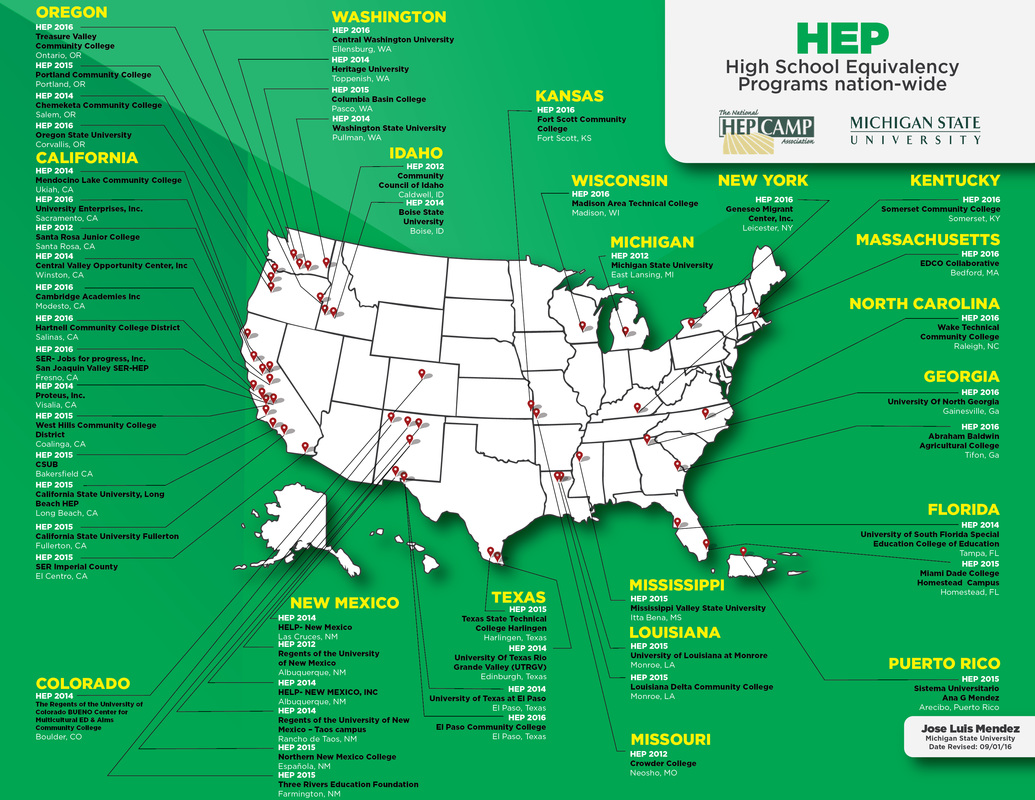 Eligibility Requirements
Have attended a public school in the United States and received Migrant Educational Services (Title 1 C) while enrolled. 

Have participated in a WIA section 633 program. Or,

Have been an agricultural worker (or a family member of the worker) who worked on a farm in the United States:
For at least 75 days in the last 24 months
On a seasonal/temporary basis (not year round)
On production (not processing)
As a primary form of income 
Work includes agriculture, ranching, orchards, forestry, Christmas trees, dairy, poultry, or fish farms

Provide proof of farm work: 
COE
With a QAD of 5 years or less
Only the children listed in the COE qualify – no parents
HEP Application forms
Program Background
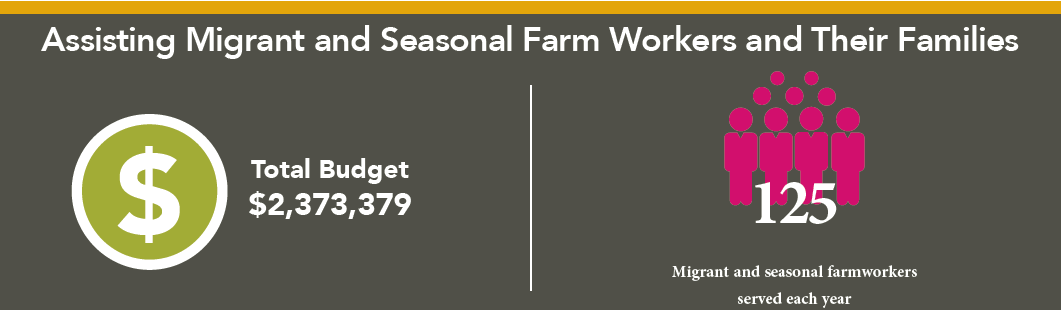 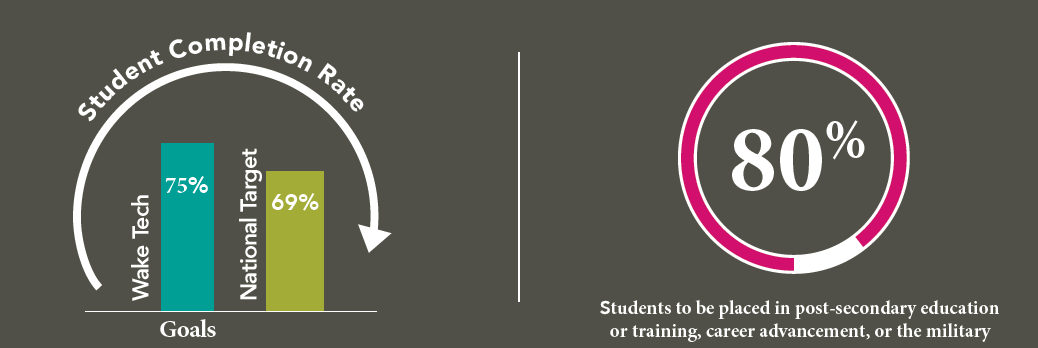 2,219
HEP students served since 2001
[Speaker Notes: Insert success rate? 
With our new grant award, we’re on track to serve more than 2,500 students with our program. We’ve learned a lot about how to serve this population to the best of our abilities and we’ve also been able to see our students be successful as a result of the HEP program.

These are some of our success stories…]
Support Services
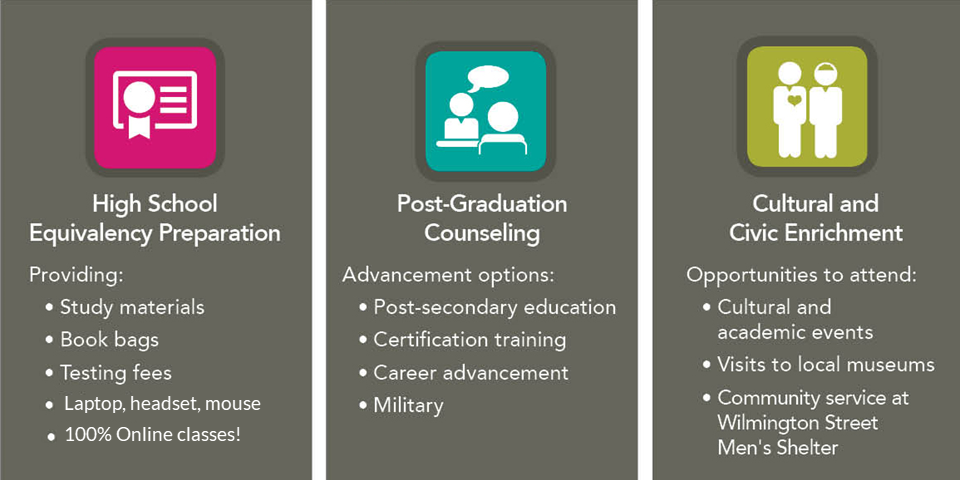 [Speaker Notes: Our staff not only recruits students and teaches courses, but we also use grant funds to…]
Program Structure
5-Month Program
January-May
July-November
3 classes/week
Online
Evenings (7:30-10pm)
Online homework
Daily communication and Support through WhatsApp
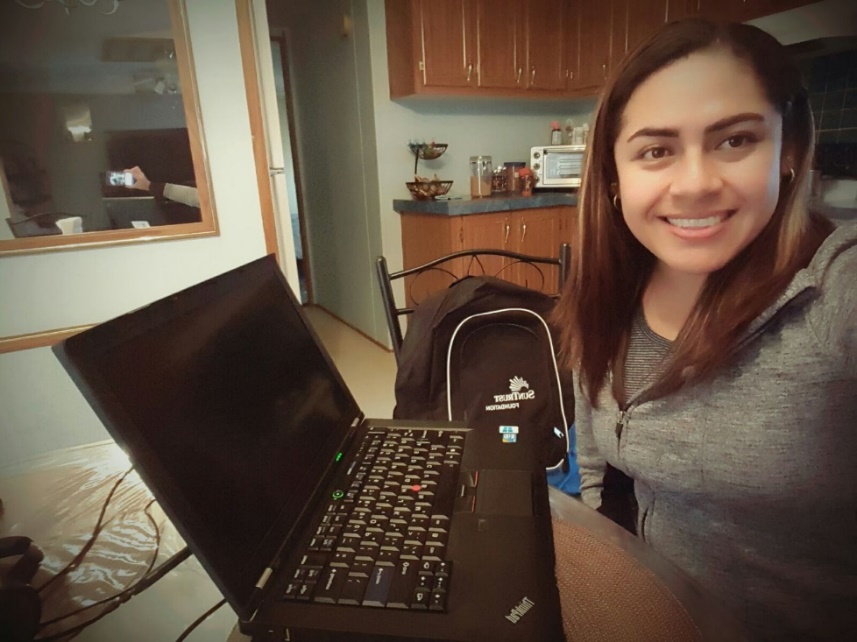 High School Equivalency in NC
In January of 2014, the GED® became a proprietary computer-based test delivered by Pearson VUE 

In 2015, North Carolina approved two more test alternatives to the GED®:
HiSET®
TASC®

Because of the characteristics of the test, the company’s reputation, and the availability of Spanish materials, HEP decided to prepare students for the HiSET® test
HEP Online
Curriculum delivered via Moodle
In English and in Spanish! 
Students study 3 subjects at a time
Coursework based on:
Textbook Assignments
Videos
Short Quizzes
Official Practice Tests
Virtual Classes 3x week via Adobe Connect
HEP/MEP Collaboration Process
HEP/MEP Collaboration at Its Best
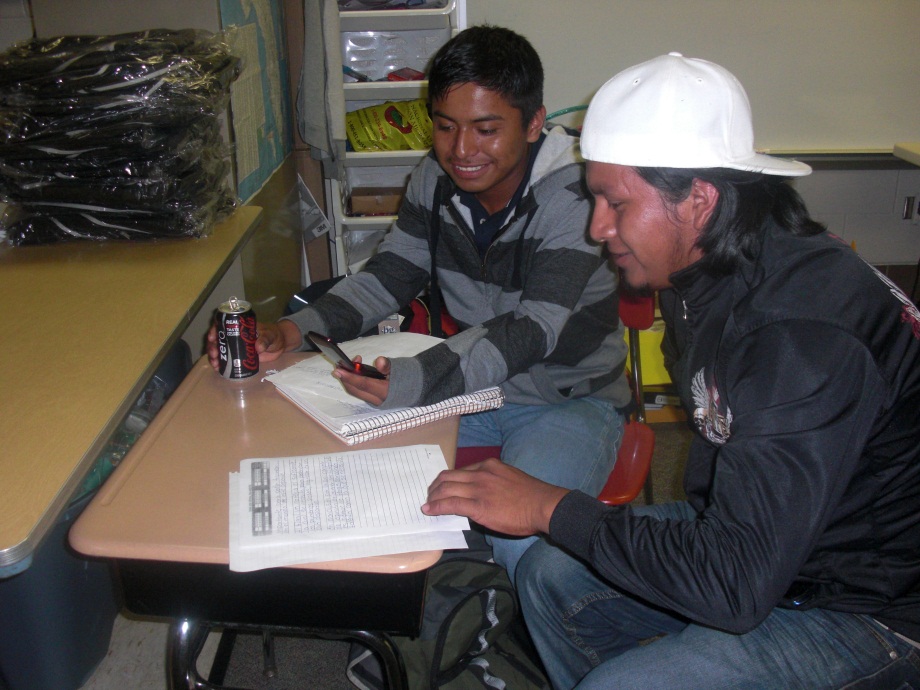 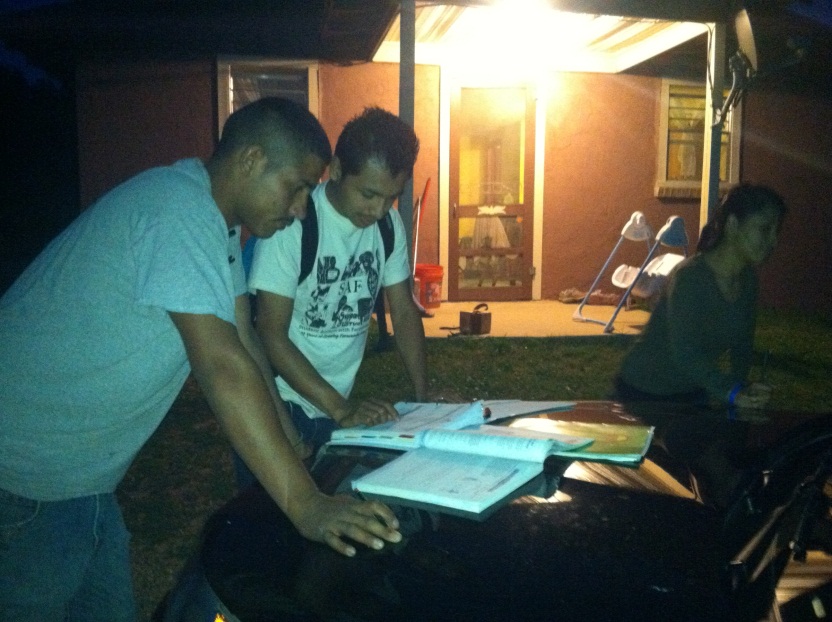 HEP Orientation, Henderson County
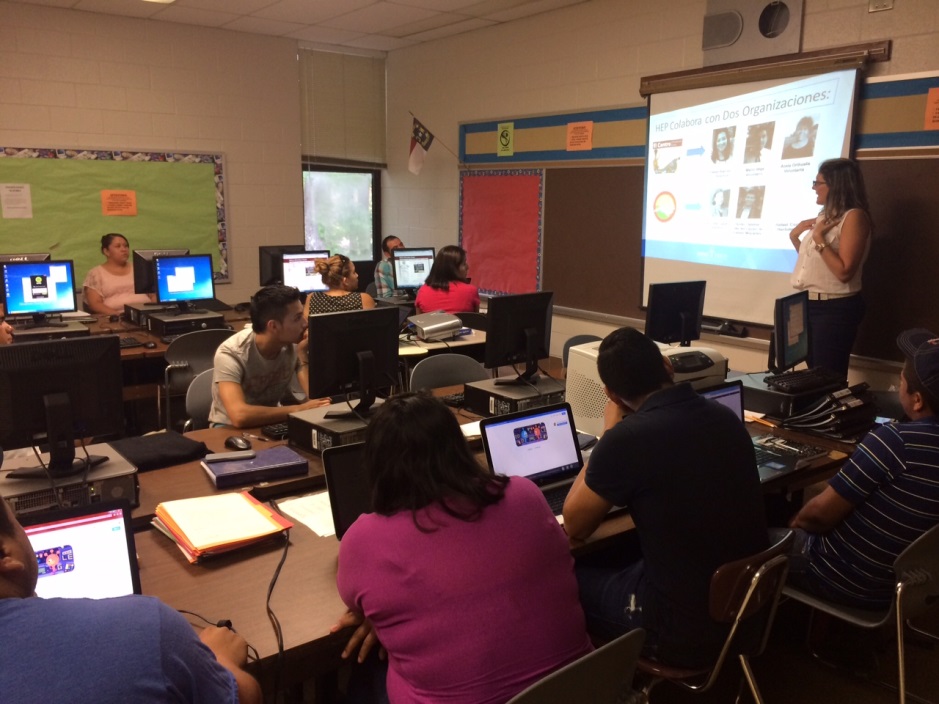 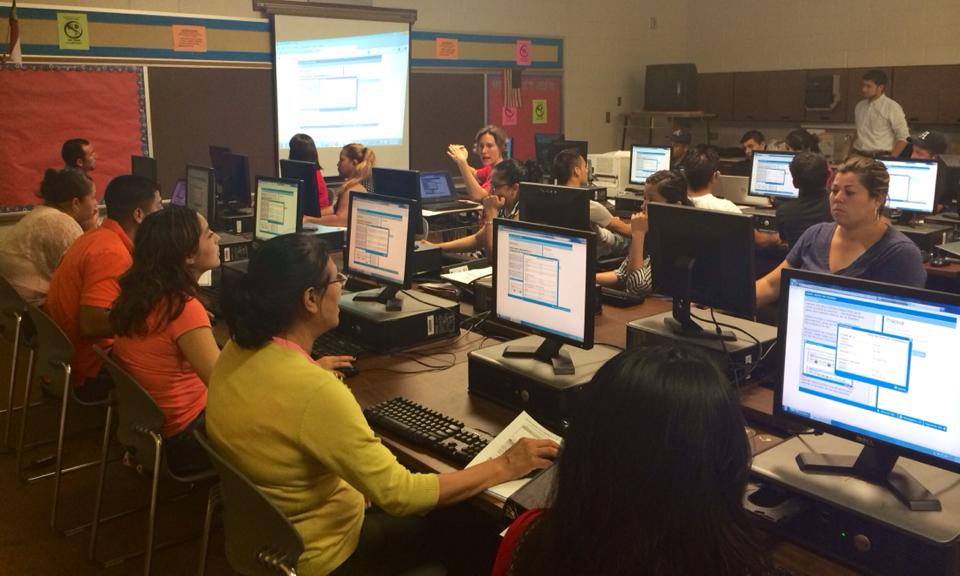 HEP Orientation, Bladen County
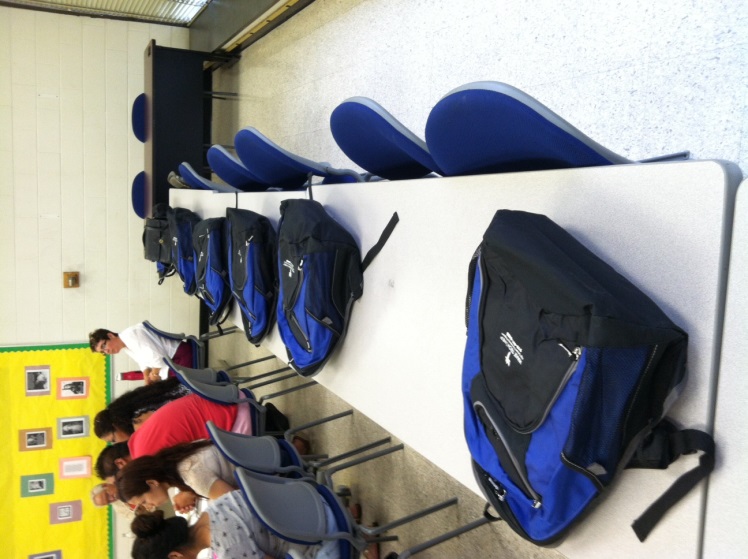 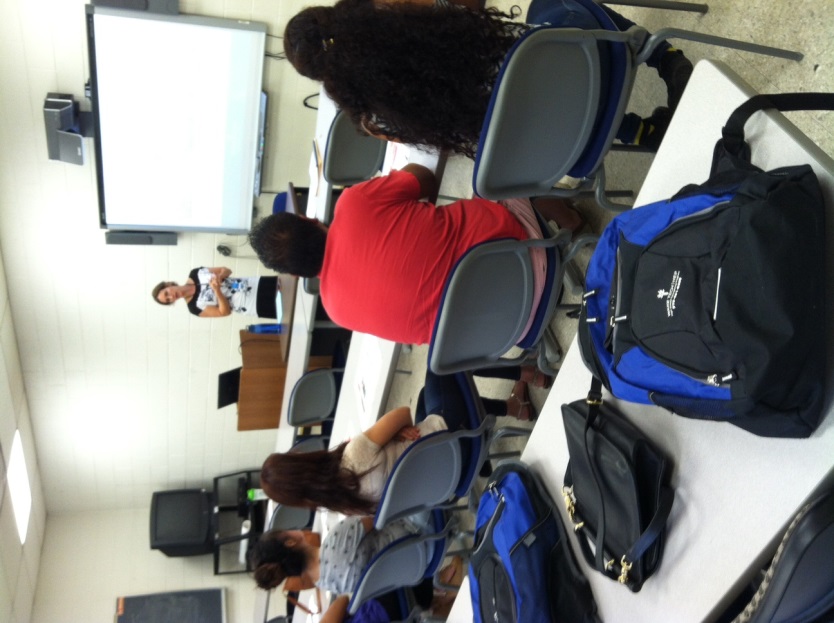 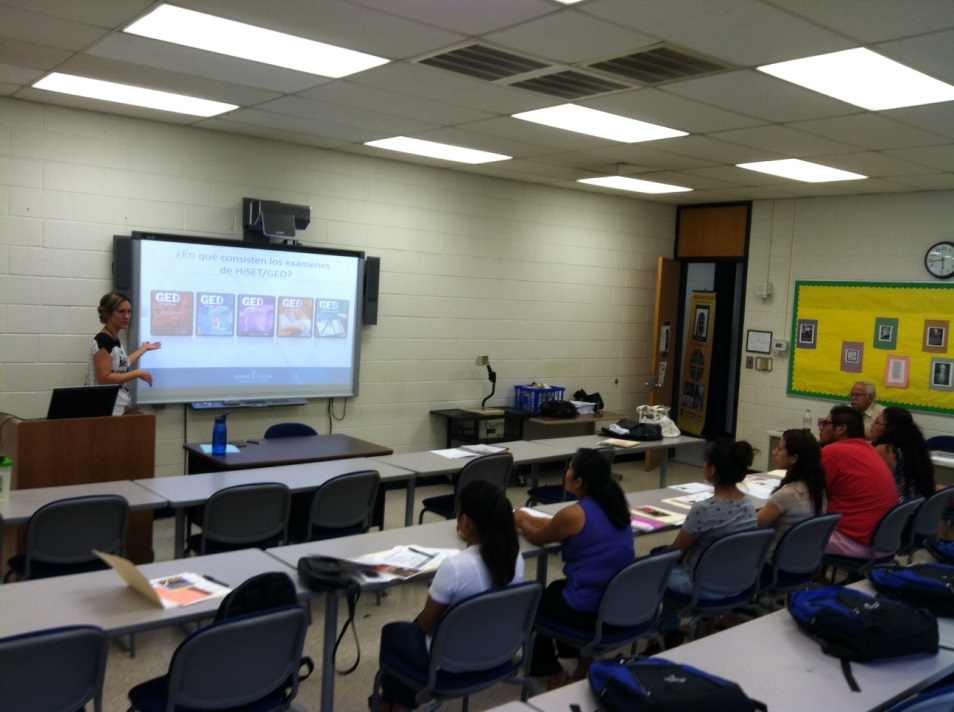 OSY Graduates
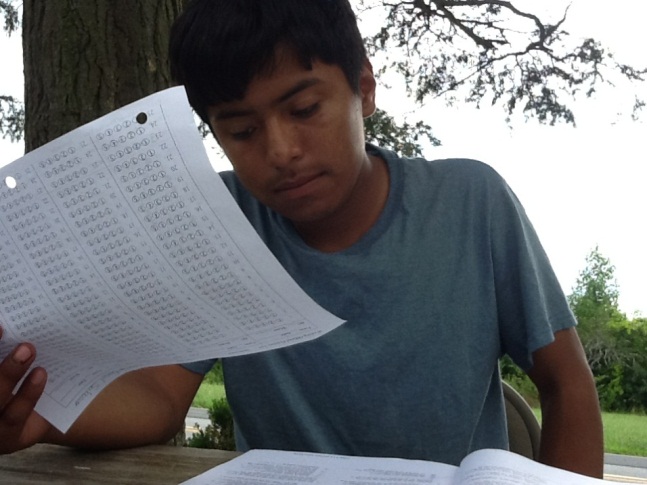 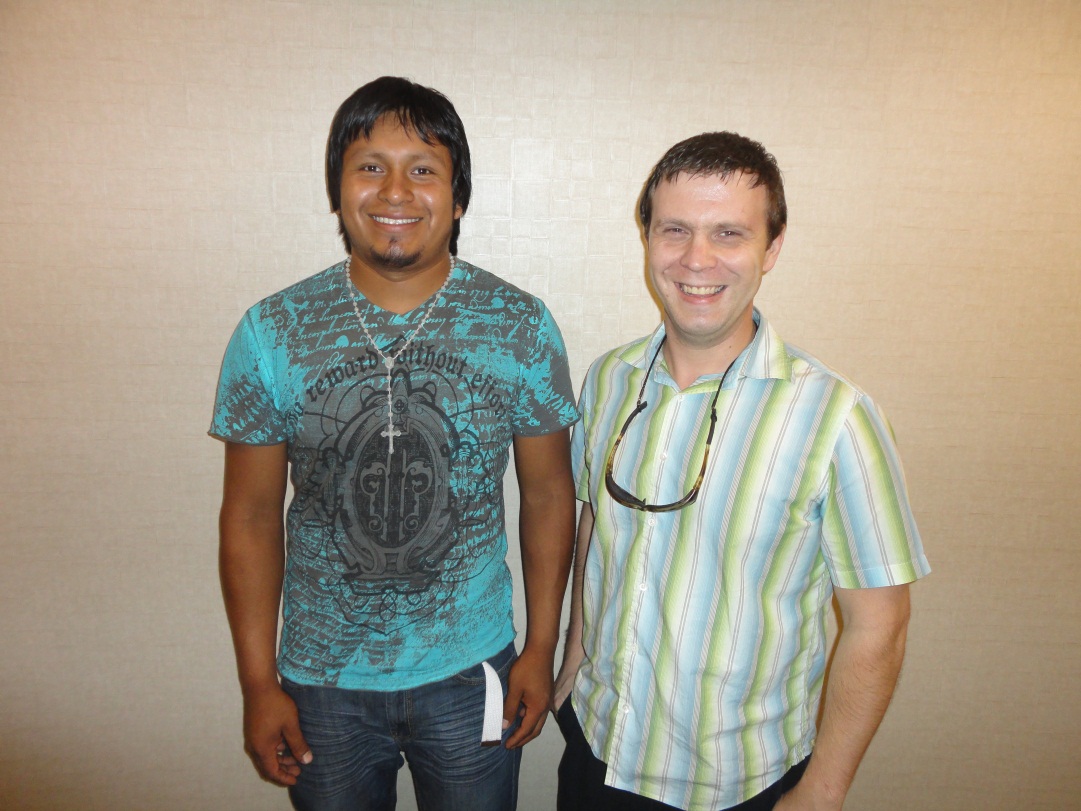 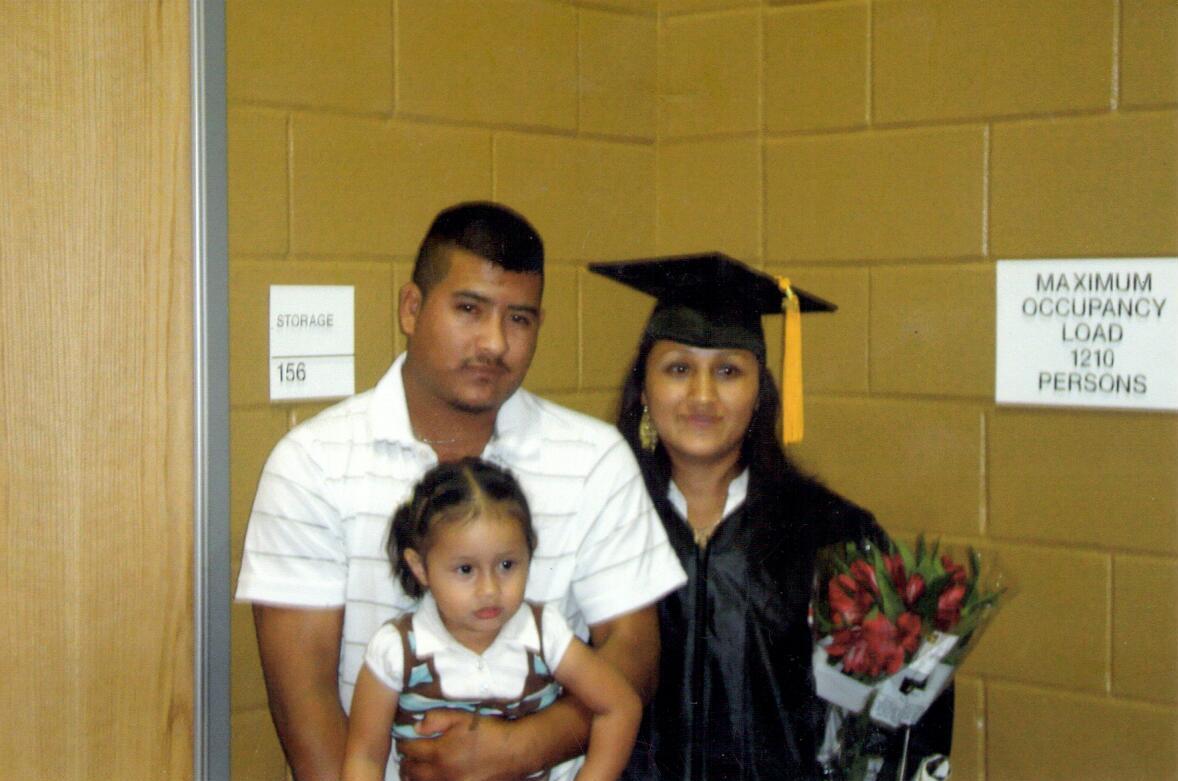 Daniel, MEP/HEP student, 
taking an Official Practice Test
More OSY Graduates
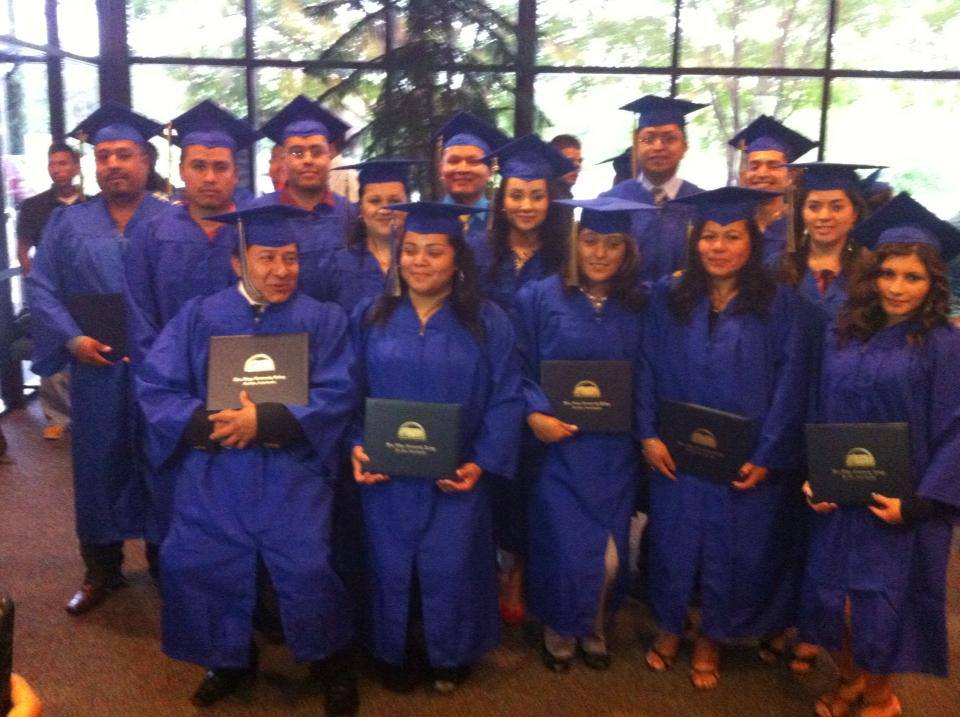 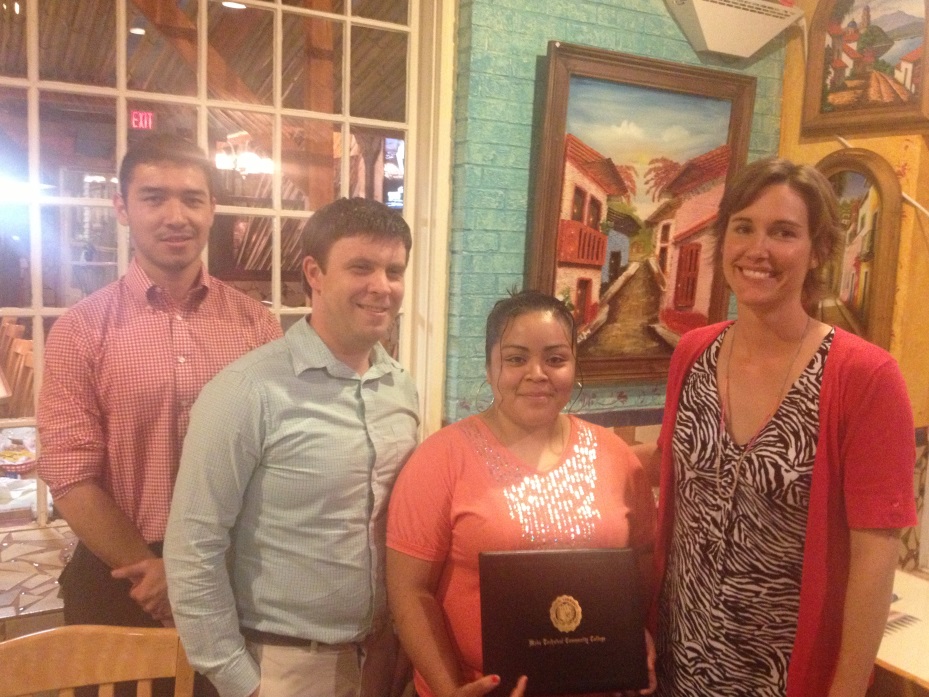 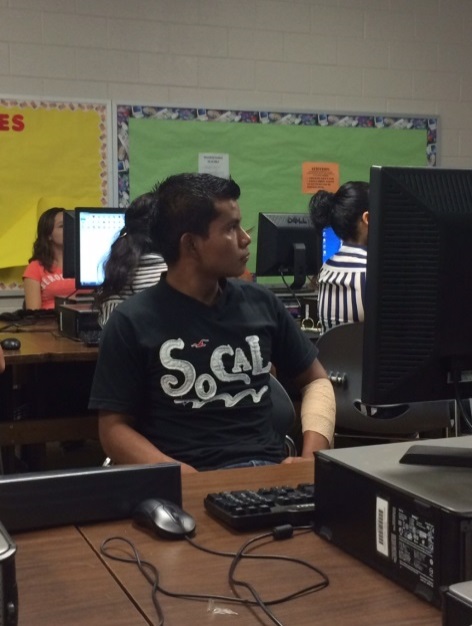 HEP Team
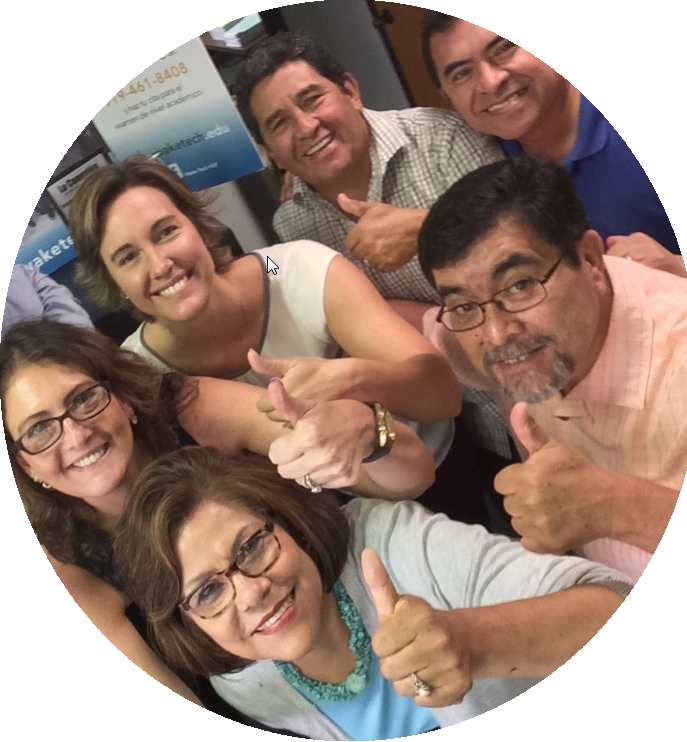 [Speaker Notes: Many of our staff have been with this program since the beginning. 

Thank you for supporting our program and the US Department of Education over the past 15 years. Here is to another successful funding cycle!]
Connect with Us
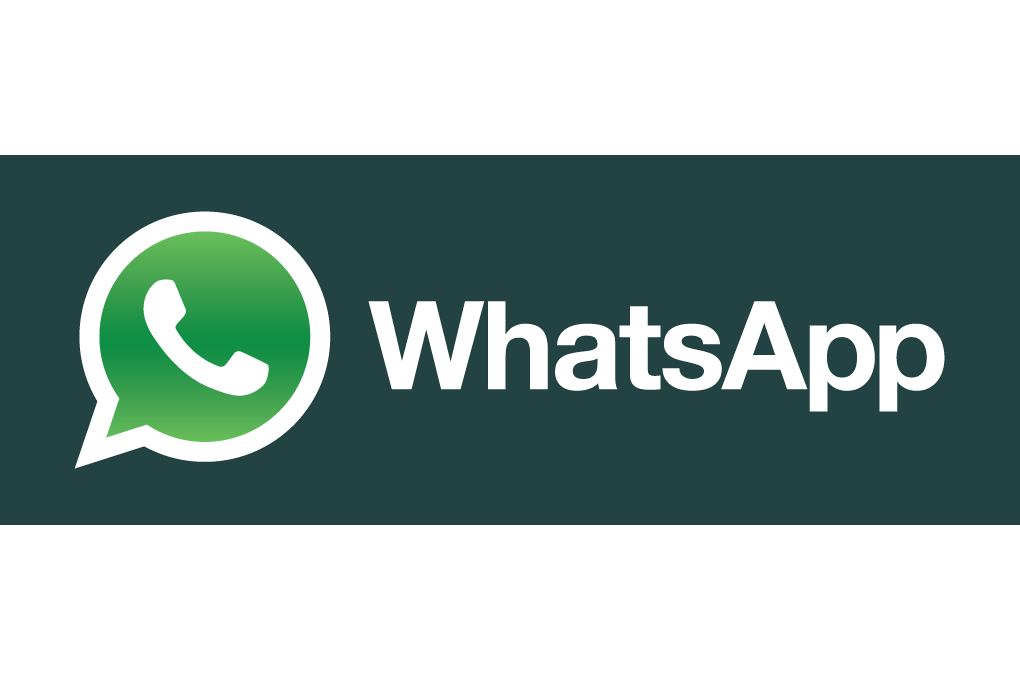 919-980-1892
Contact Us
Katie Covington 
HEP Instructor/Coordinator
kmcovington@waketech.edu
Maria Lafuente Fister
HEP Director
melafuente@waketech.edu
Wake Tech HEP Blog:
http://blogs.waketech.edu/hep/

Wake Tech HEP Facebook Page:
https://www.facebook.com/Wake.Tech.HEP/